BEM VINDOS À  DISCIPLINA DE QUÍMICA ANALÍTICA
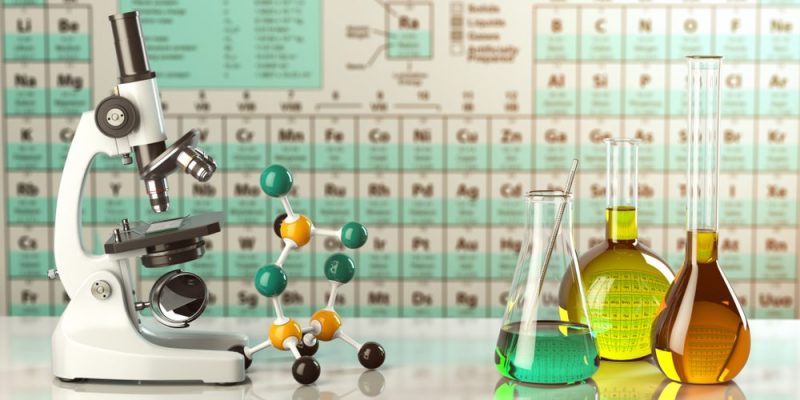 Programa da disciplina
Introdução à química analítica;
Técnicas de separação;
Técnicas experimentais de análise qualitativa;
Erros e estatística;
Análise gravimétrica;
Análise titrimétrica;
Introdução aos métodos eletroanalíticos;
Introdução aos métodos espectroscópicos de análise.